Today’s Agenda
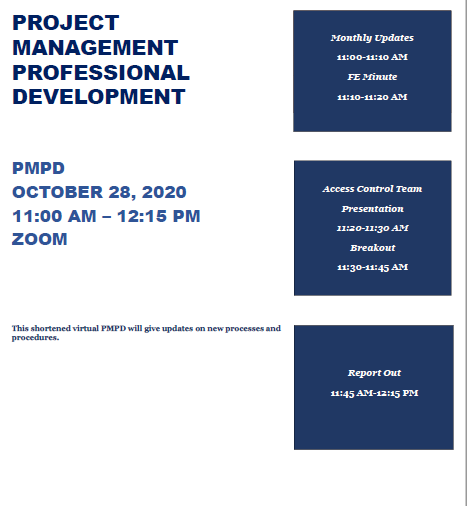 Introduction – Andrew Magre
Virtual Walkthroughs
Quarterly Construction Report
Bidding Calendar
Facilities Contracts Office Hours
FE Minute: Ceiling Standard
Matthew Reiter 
Access Control Presentation
Peggy Matta
Timothy Petriwsky 
Adam Manke
Lisa Clark
Breakout Session 
Brad Newhouse
Virtual Pre-Bid Walkthroughs

***All pre-bid walkthroughs are now virtual***

Due to the COVID-19 pandemic and Cornell University’s effort to limit exposure of the general public to visitors on campus.

Work closely with the A/E team to pull the virtual walkthrough materials together

Checkout the GDoc on E&PM Resources page for more tips

GDocs are for internal use only
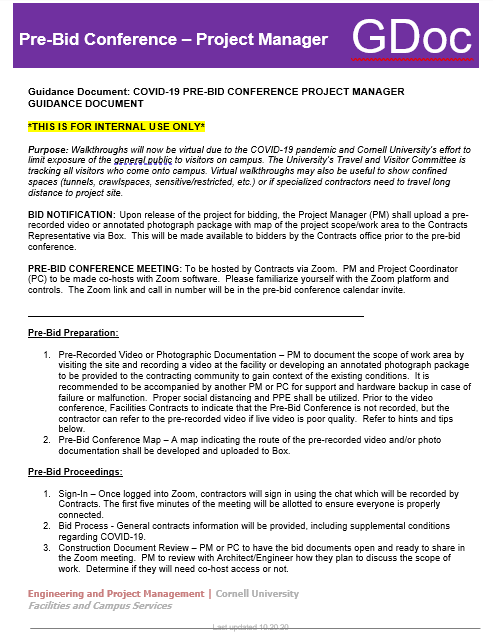 [Speaker Notes: Exceptions – process – Travel and Visitors committee 
All walkthroughs including self pricing 
Criteria is venders who are not under contract]
Q3 Construction Report
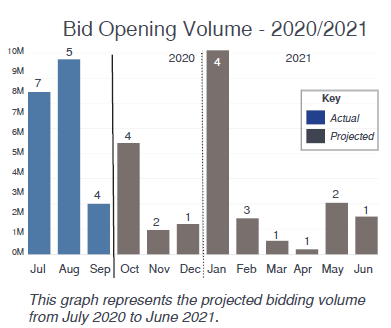 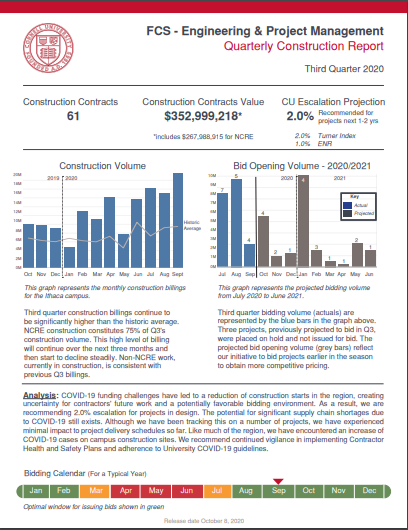 You can find the Q3 report on the E&PM website
Cornell Bidding Calendar & Monthly Bidding Meeting
Search for “Cornell Bidding Calendar” in Outlook
eBuilder Dates (schedule Module)
Docs Submitted to Contracts

Facilities Contracts Actual Dates 
Bid Invite
Pre- Bid walk through 
Last day for questions
Addendum 
Bid opening

Monthly Bidding Review Meetings
Strategize Bid timing
Workload leveling
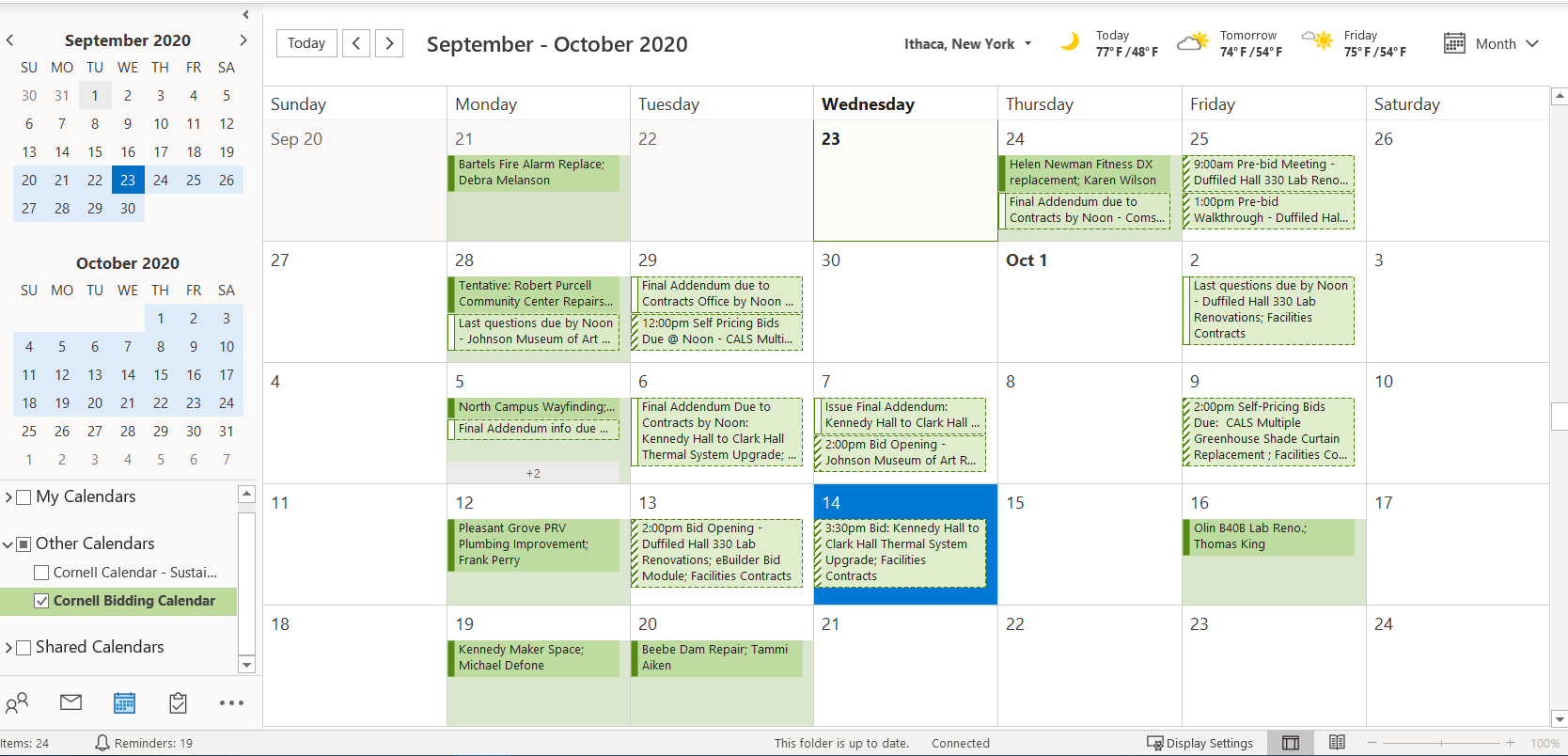 Facilities Contracts Customer Service Hours
FC is using Microsoft Teams – provide a “virtual” office visit

Between the hours of 8-11am and 1-3pm you can IM one of us to see if we are available – note, use the colored icon to see if we are busy or not

FC will reply:
We are busy and will get back to you in x minutes or at X time
We will call you in a minute – this allows to share screens, etc.